『派遣』で働くとは
派遣保育士で“自分らしく”“自分のペースで”
『派遣保育士』　こんな人にオススメ！
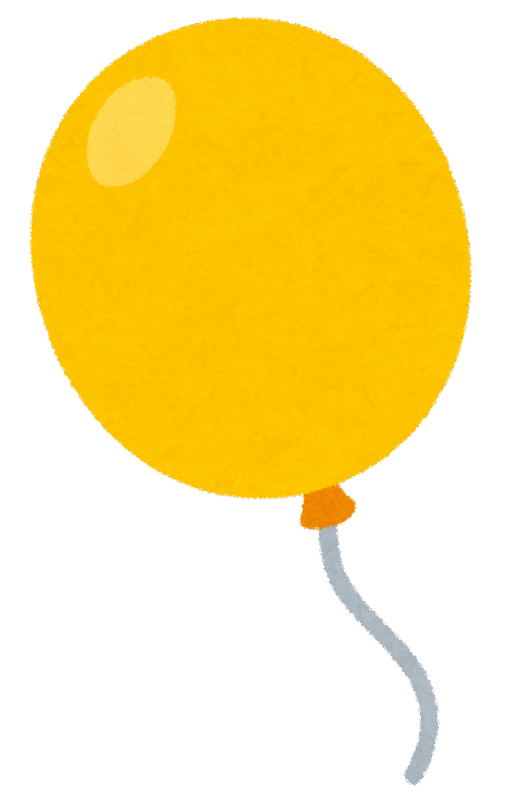 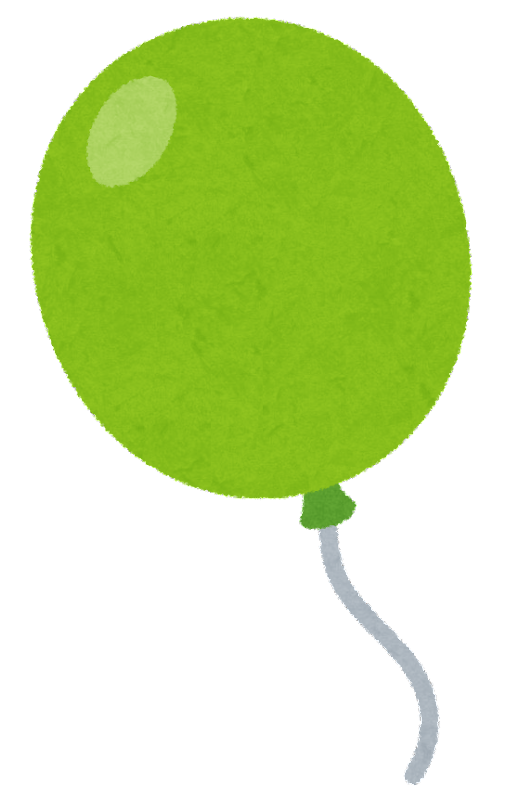 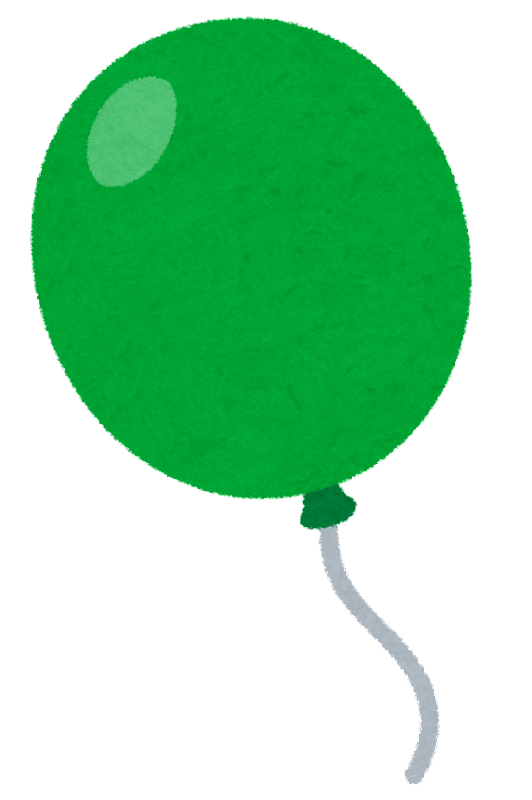 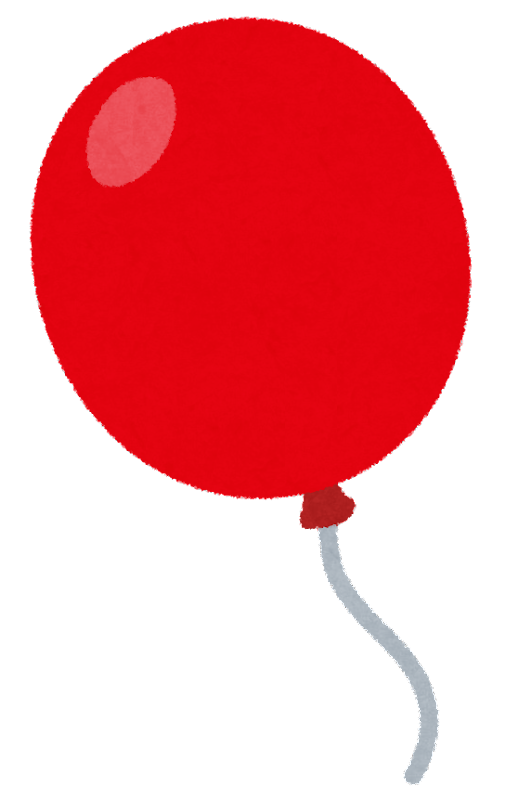 最初は「時短で慣れたら
フルタイム」のように
融通が利く働き方が理想
保育に戻りたいけど
また１から就活する時間がない
保育に戻りたいけど
保育スキルがないから不安
資格はとったが
経験がない
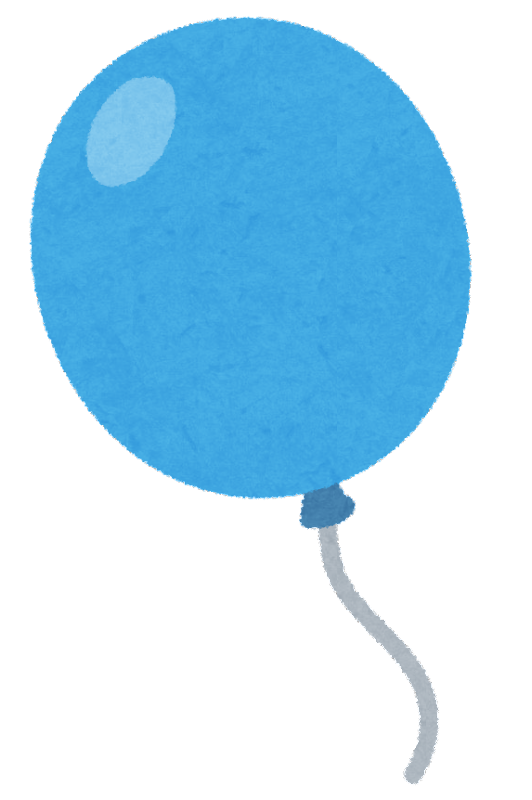 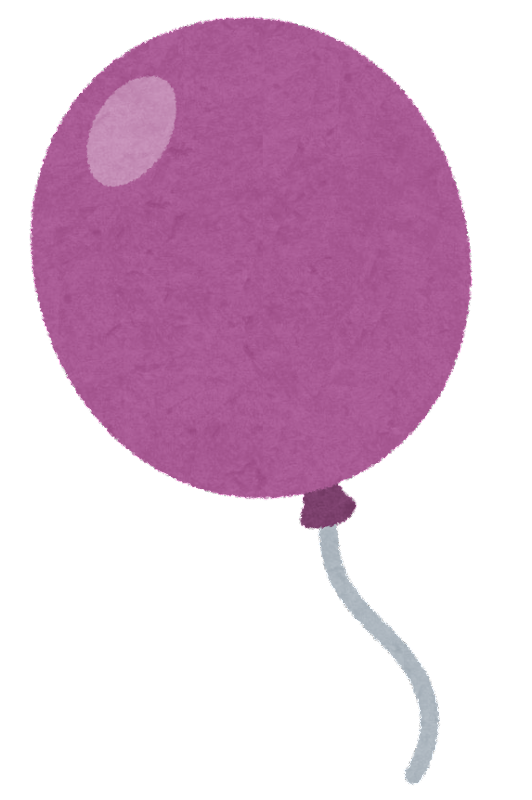 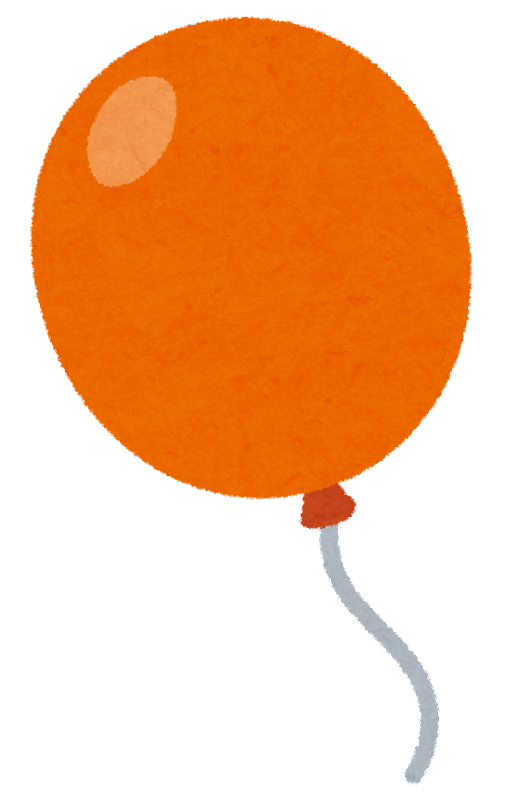 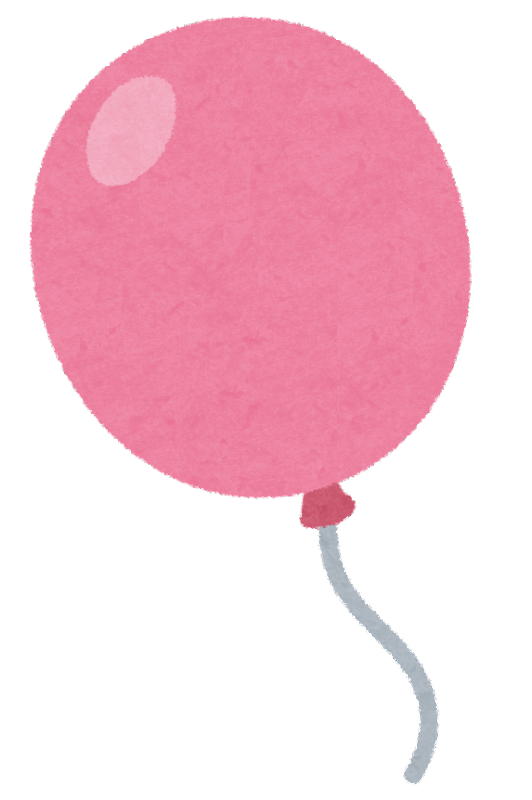 １～２年しか経験がないけど、やっぱり保育に戻りたい
今さらたくさんの
書類をするのは不安
扶養内で働きたい
子どもが巣立ったから
もう一度保育に戻りたいけど年齢的に不安
簡単に言うと…　パート職員と同じ扱いでも高時給で仕事は制限されているのが『派遣保育士』
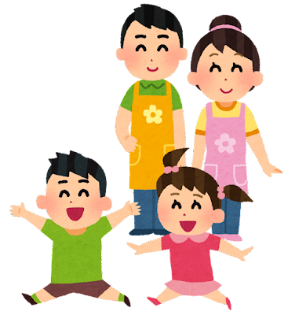 園での面接なし
主担任業、行事担当なし
経験・ブランク関係なし
日誌・週案・月案なし
基本的には個人記録なし（園による）
派遣スタッフ
指揮命令
雇用契約
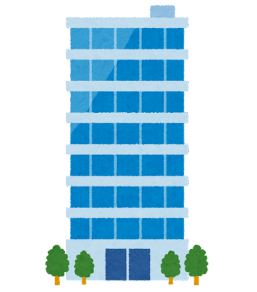 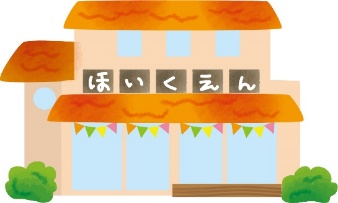 派遣契約
保育施設（派遣先）
派遣会社（派遣元）
派遣の場合は園と派遣契約を結んでいる人材紹介会社の職員として園に派遣されることとなります。
派遣保育士は…
経験の浅い方・ブランクのある保育士にとって、最適な働き方です！
メリット
デメリット
仕事の制限があることは派遣のメリット♪
また、会議や研修会は希望があれば参加されてます♪
就労中のスタッフは、ママ友になったり食事に行ったりと通常の同僚のように楽しく働けていますよ！
お子さまの熱など急なお休みで休みやすいのは派遣の良いところ♪
給与はサマンサだけの手当があったり、スタッフの中には月20万円近くいく方もおりますよ♪
サマンサは年度更新制（３月末まで）！
年度末に向けてスタッフの意向や園の意向を伺い、来年度の就労を一緒に検討します。
継続も他園への就労も直接雇用も何でもご相談ください♪
サマンサ　オススメポイント
福利厚生

雇用・社会保険はもちろん、有給休暇、産休・育休取得実績あり
加えて、福利厚生サービスに加入しており
費用は当社負担でサービスをご利用頂けます
手当や補助の充実

実働6時間を超える方には特別手当、
駐車場代補助、制服代補助、交際費の補助
休業補償もきちんと対応
就労後も担当者が対応

お休みや条件のことだけでなく、就労後の業務内容や行事について
その他、制度や各種証明書なども当社で対応
中にはご家庭のお話の相談やお悩みを聞くことも＾^
担当者は保育士として
現場経験のある
専任アドバイザー！
熊本での保育士派遣はサマンサが初
だから
各園からの信頼も厚く様々な相談ができる
ホームページ　ご案内
パワーネット☆じょぶ
サマンサ　ホームページ
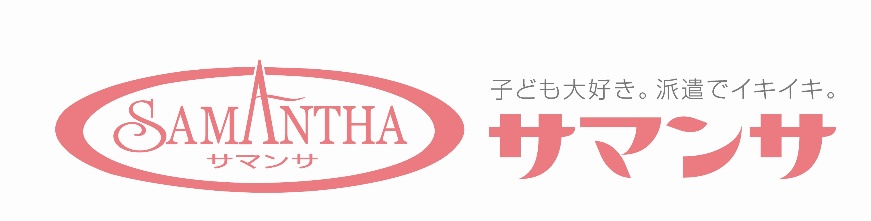 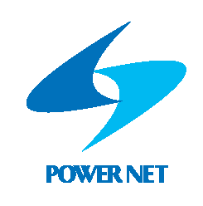 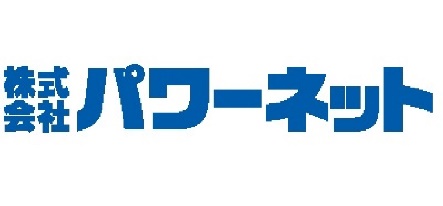